KORRUTAMINE
SELGEKS !
AUTORID:  REMO PIHEL, JOOSEP ANDREAS LAATS JA RASMUS RUNTAL
1 x 1
?
1
5 x 5
?
25
2 x 3
?
6
4 x 5
?
20
2 x 7
?
14
4 x 3
?
12
4 x 1
?
4
3 x 7
?
21
4 x 8
?
32
1 x 3
?
3
3 x 5
?
15
4 x 4
?
16
2 x 1
?
2
9 x 7
?
63
5 x 8
?
40
9 x 10
?
90
8 x 5
?
40
6 x 6
?
36
7 x 7
?
49
9 x 6
?
54
9 x 9
?
81
2 x 5
?
10
10 x 5
?
50
10 x 10
?
100
3 x 3
?
9
3 x 6
?
18
7 x 5
?
35
5 x 9
?
45
6 x 4
?
24
3 x 10
?
30
9 x 8
?
72
6 x 9
?
54
8 x 8
?
64
1 x 5
?
5
2 x 4
?
8
7 x 8
?
56
7 x 4
?
28
8 x 4
?
32
10 x 8
?
80
3 x 9
?
27
6 x 7
?
42
7 x 8
?
56
7 x 1
?
7
7 x 10
?
70
KORRUTASID
TUBLISTI !
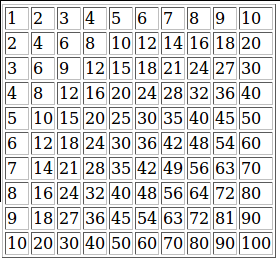